NORMAS APA SEXTA VERSIÓN
Ps. MsC. Mónica Lilian Cantillo Quiroga
Cite en su escrito a las personas cuyas ideas, teorías, investigaciones y propuestas han influido directamente su trabajo, incluso cuando sólo esté parafraseando, describiendo o resumiendo el planteamiento de otro autor.

No  use tautologías :"decir lo mismo".

No use gerundios: 
Incorrecto: frenaron bruscamente causando un accidente 
Correcto: frenaron bruscamente y causaron un accidente
Incorrecto: me llegó una carta conteniendo un cheque 
Correcto: me llegó una carta que contenía un cheque
Incorrecto: se sutura la herida, evitando que se infecte
Correcto: se sutura la herida, para evitar que se infecte

http://forum.wordreference.com/threads/el-satanizado-gerundio.502762/?hl=es
http://mercadeoglobal.com/blog/por-que-hay-que-usar-pocos-gerundios/
No deben usarse viñetas: Para indicar la seriación dentro de un párrafo, oración o un listado de ítems utilice letras minúsculas con un paréntesis de cierre o numere cada párrafo con un número arábigo, seguido por un punto. 
a) Lunes
b) Martes
1. Para párrafos
2.
Escriba empleando tercera persona del plural o del singular: los autores consideran o se considera
MÁRGENES margen izquierdo de 4 cm para la encuadernación. Las demás márgenes de 2.5 cm
ALINEACIÓN DEL TEXTO Y FUENTES
Se sugiere usar espacio y medio y la alineación sea justificada en los trabajos de grado
Sans Serif, Times New Roman o Arial de 12 puntos. 
Después de punto final deben dejarse dos espacios para facilitar la lectura del texto. 
Para las tablas y figuras se recomienda usar Sans Serif o Arial
Se recomienda no presentar más de 27 líneas de texto por hoja (sin contar el encabezado y el número de página). Cuatro párrafos de seis líneas por ejemplo. Evitar párrafos de más de doce líneas o de tres o menos.  No utilizar párrafos muy largos porque dificultan la lectura del documento.
SOBRE LAS CITAS:
USO DE SIGLAS 
Al usar siglas se recomienda enunciar primero el nombre completo, seguido de las siglas entre paréntesis
en mayúscula y sin puntuación (ejemplo: Instituto Colombiano de Bienestar Familiar (ICBF)). Luego de la 
primera vez puede usarse la sigla sin necesidad de escribir la forma extendida

 
NUMERACIÓN
Deben numerarse todas las páginas consecutivamente en el orden apropiado, exceptuando los aprendices
que no se paginan
 Se comienza por la página de título (se cuenta pero no se pone el número)
 A la izquierda del número de página y en la misma zona se ubica el titulillo, que identifica con dos o 
tres palabras al documento, (máximo 50 caracteres) y debe ir escrito en mayúscula fija
Las referencias empiezan en una nueva página luego de la última página de textos
Cada tabla empieza en una página diferente luego de las referencias
Cada figura comienza en una nueva página después de las tablas

NIVELES DE TITULACIÓN
1 Centrado, con Negrilla, Mayúsculas y Minúsculas
2 Justificado a la izquierda, con Negrilla, Mayúsculas y Minúsculas
3 Con sangría, negrilla, en minúscula, terminando en punto aparte
4 Con sangría, negrilla, itálica, en minúscula, terminando en punto aparte
5 Con sangría, itálica,
Use los niveles de titulación consecutivamente
APARTES DEL DOCUMENTO
INTRODUCCIÓN
Compuesta por el planteamiento del problema, los antecedentes, la
justificación, el propósito y la fundamentación.
MARCO TEÓRICO
MÉTODO
RESULTADOS : se escriben en pasado
DISCUSIÓN 
CONCLUSIONES
 REFERENCIAS:
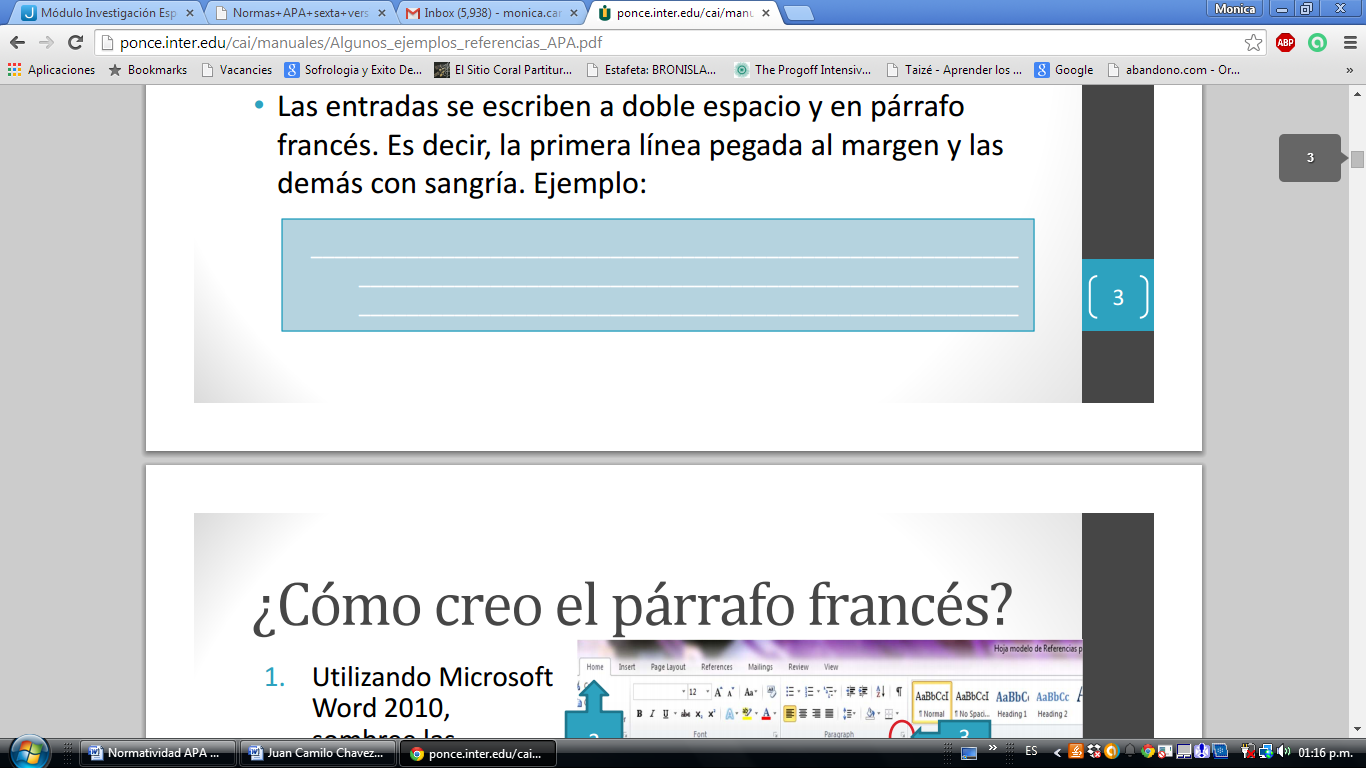 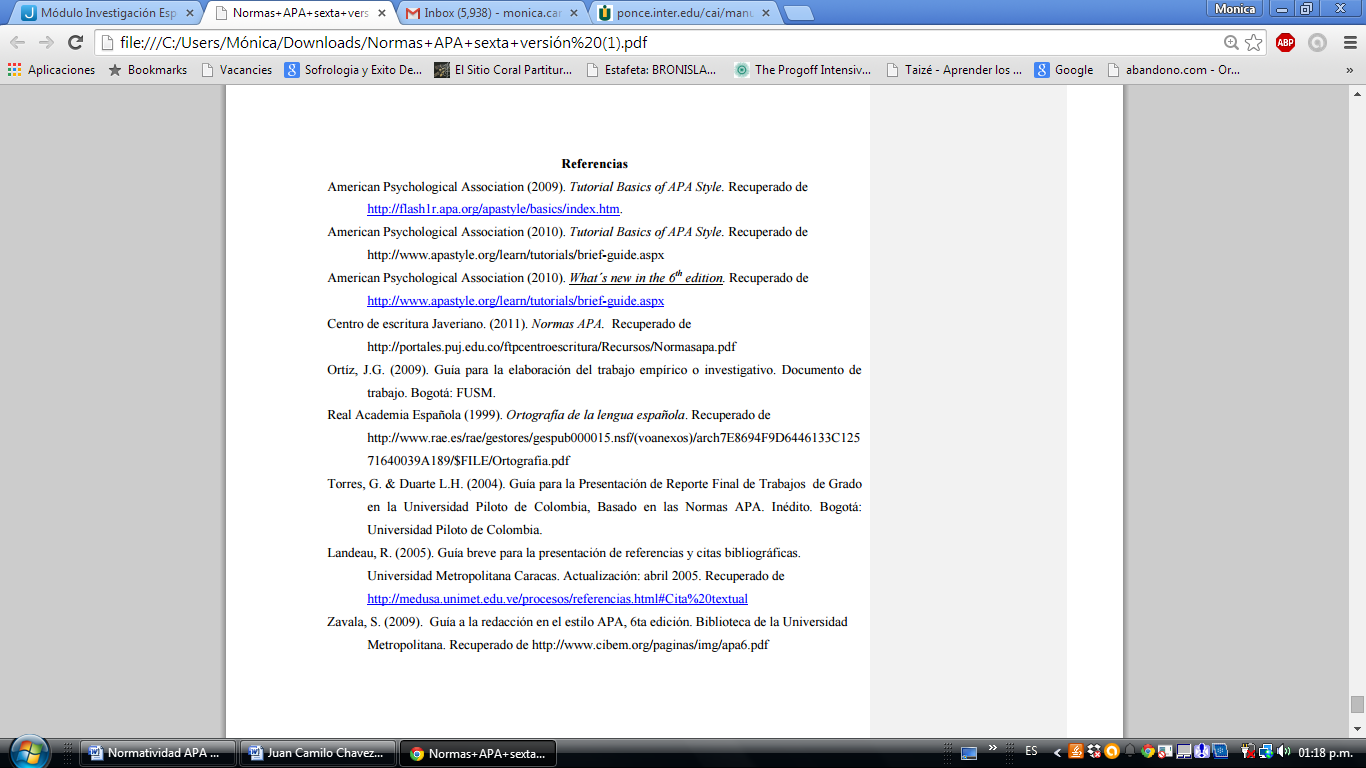